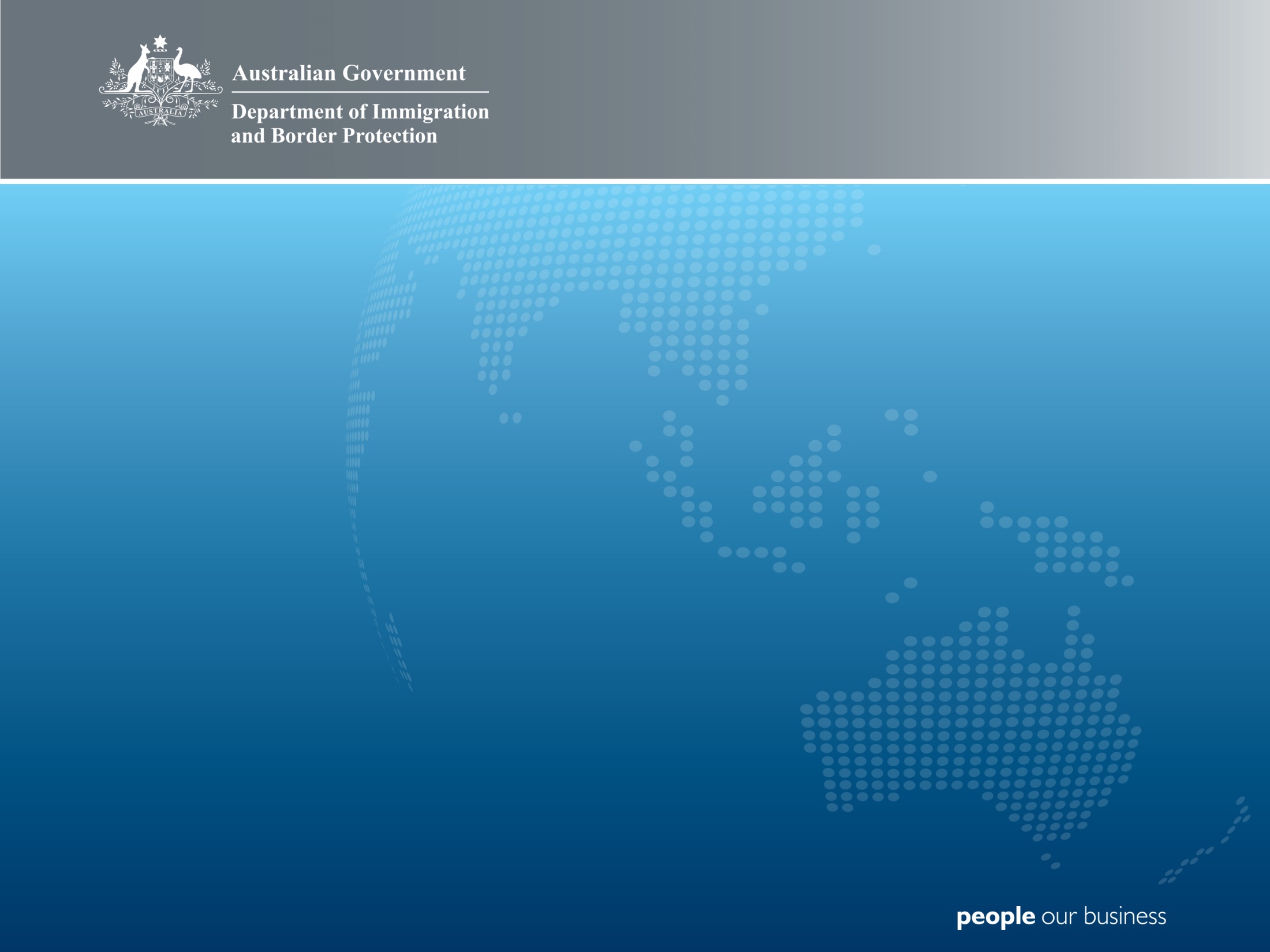 Student Visas
Department of Immigration and Border Protection (DIBP)

WA Student Centre
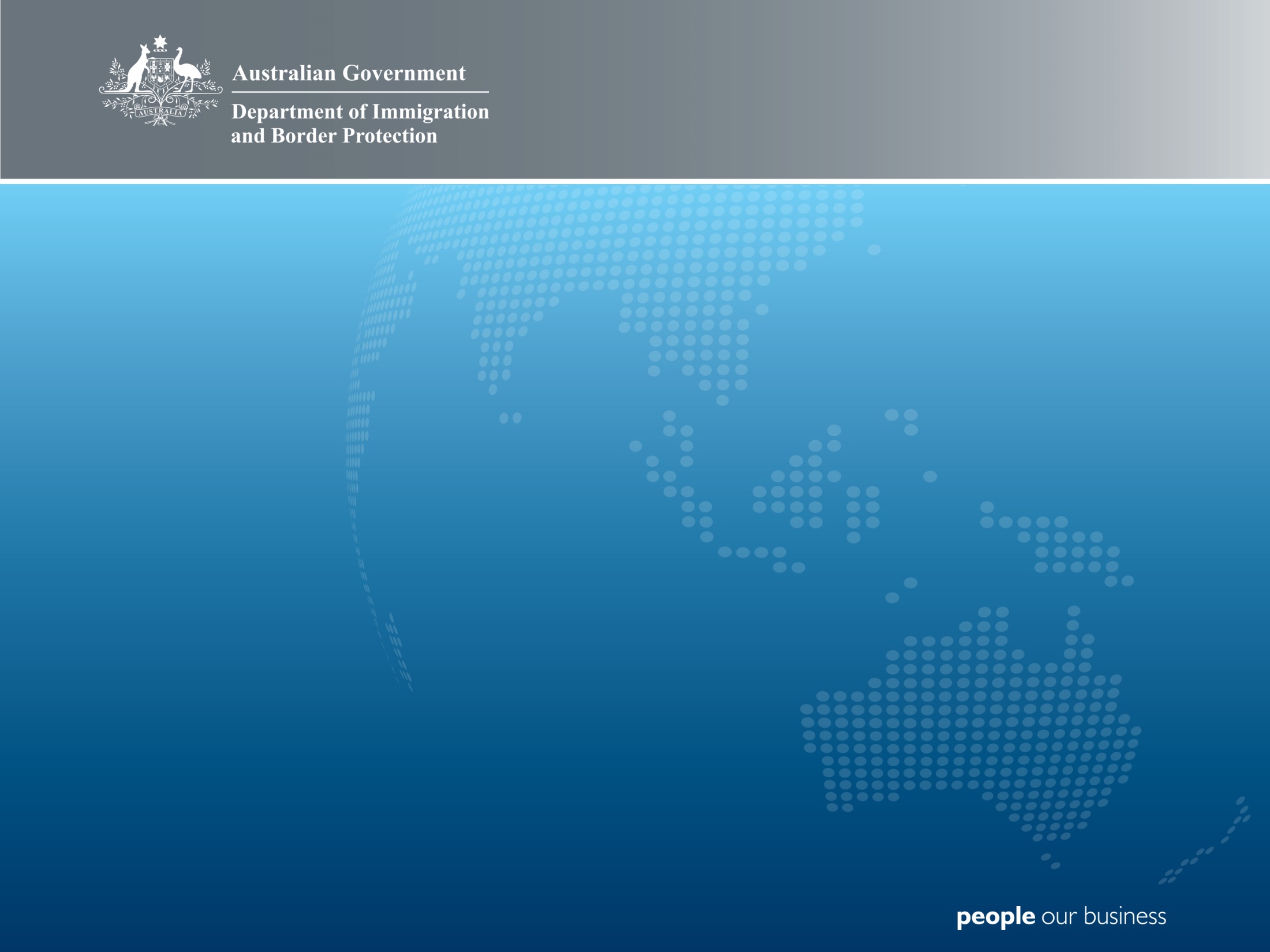 Student Visas – Student Integrity unit
PART 1:
Understanding your Visa Conditions
[Speaker Notes: Greetings from the Students Integrity team.  We all wish you have an enjoyable time in Australia and you reach your goals and dreams.  We are here to help you.

We know you are absorbing quite a lot of information and may risk not remembering half of it so our Student Integrity would like to give you...(click next slide)]
Only one message for today
What we want you to remember is:

Communicate

The earlier, the better
[Speaker Notes: Problems back home and you feel really stressed, cannot concentrate in your studies? Health problems affecting your attendance and studies? Seek out for help... You are in Australia and you are expected to do so!

Talk to everybody (your friends, classmates, your doctor, a psychologist etc) and, specially, talk to your International Student Adviser.

Remember, your International Student Adviser is your new best friend!

Let me tell you why you would like to communicate: it is because...(click to the next slide)]
Don’t become a statistic
During the year 2012 we cancelled almost 1000 student visas because of breaches of visa conditions.

An large number of those cancellations could have been avoided if only those students would have done that one thing: Communicate
[Speaker Notes: Yes, we do cancel student visas...in fact, last year we cancelled in WA about 13 hundred of them 

but, the main message is that a significant proportion of those students whose visas we cancelled could still have their visas in effect if only they communicated in time!

Now let us look at those visa conditions breaches which can lead to cancellation but, first, Do you know your visa conditions? Hands up please if you don’t know or you don’t remember your visa conditions or just don’t know where to find the visa conditions that apply to your visa.

So, where to find them?
  
1- The visa grant letter you received listed all your visa conditions!

2- If you don’t have the letter with you, look at your passport visa label (if you have a label)

3- Go to DIBP’s website (www.immi.gov.au) and look at VEVO.  It’s easy!]
Where do you find your visa conditions?
The visa grant letter you received listed all your visa conditions.
If you didn’t keep your letter, look at your passport visa label (if you have a label)
Go to DIBP website (www.immi.gov.au) and access VEVO.  
http://www.immi.gov.au/students/visa-conditions.htm
It’s that simple.
[Speaker Notes: Now, DIBP’s website will tell you all you need to know and more about student visa conditions and how to comply with them. 

Our webpage ‘ Visa Conditions for Student visa holders’  Sets out the mandatory and discretionary conditions that apply to your visa and that of your family members. 

In relation to VEVO, you can access our website "www.immi.gov.au" for more information. If you haven’t already had access you may need to apply for an access code and password from DIBP because our website is a secure site.   

Let’s look at those visa conditions that are especially important for you...(click next slide)]
DIBP website - VEVO
Passport visa label
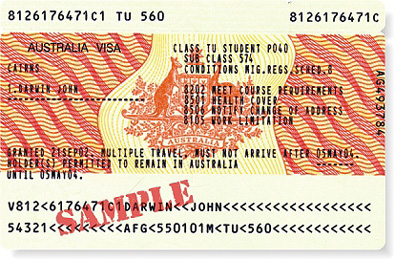 Student Visa Conditions – must comply
8105	Cannot work more than 40 hours per fortnight while course is in session


8202	Must maintain enrolment in registered course / Maintain 	satisfactory course progress and Maintain satisfactory 	attendance


8516	Continue to satisfy the requirements of the grant of the student 	visa (ie.      	main course of study matches your student visa; you still have financial 	capacity)


8533	Notify education provider of change of address in Australia –within 7       	days
[Speaker Notes: There are a number of visa conditions.  Please look at your own visa conditions later on.  I’ll like to focus on the most critical, as these are the most common source of trouble for you.

Breach of conditions 8105 and 8202 results in a mandatory cancellation of your visa at the moment.  It will change around April 2012. Mandatory cancellations would be gone. All visa condition breaches will be cancelled in a discretionary basis.

8202 condition: This condition requires you to satisfy your course requirements:
You must maintain enrolment in a CRICOS course; and
Obtain satisfactory academic and results and course attendance requirements of student visa

Failure to comply with condition 8202 may result in mandatory visa cancellation until the legislation changes, most likely in April 2012

Condition 8516: Continue to satisfy the requirements of the grant of the student visa (ie. Your main course of study must continue to be a course in the education sector that matches your student visa or you continue to have sufficient financial capacity to support your study and stay in Australia)

Typically, a student may change their mind and decide to move to TAFE or technical college and so enrols in a number of courses with that TAFE or college but those courses are for visa subclass 572 and you are on a subclass 573 and so there is a mismatch, a breach.

For those of you with dependants in Australia:  Condition 8104 establishes that dependants cannot work more than 20hrs/week in Australia 

For those of you who are under 18 years of age, condition 8532 states that Under 18 students must maintain adequate welfare arrangements (ie. homestay or suitable guardian)

And, finally, to summarise this presentation three words that encapsulate the secret for success:  (click next slide)]
The Triple A
Attend
Achieve
Advise
[Speaker Notes: The triple A:

Attend your course (satisfactory attendance over 80%) – Little to no effort to achieve this.
Achieve (satisfactory course progress) – Requires effort but you can do it.
Advise – it may save your visa! Keep it in mind, always...communicate
(speak to your Education Provider if you are having trouble with attendance or progress) and also advise DIABP when your circumstances change/you know you may be in breach of your visa’s conditions. The earlier you advice, the better.

Thank you for listening and please feel free to email us or call us if urgent.  As said, we are here to help!]
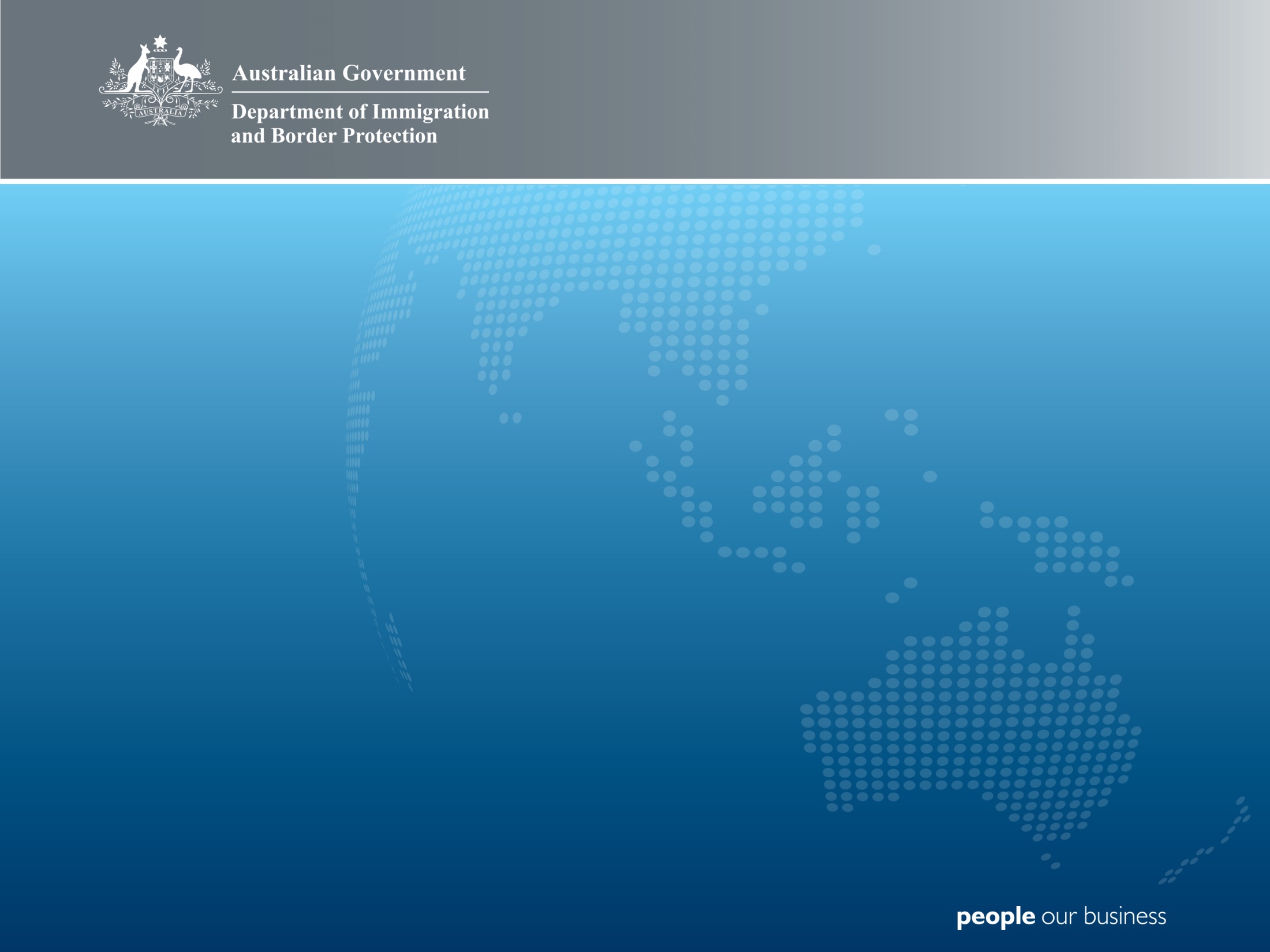 Student Visas
PART 2:
Applying for a new Student Visa or  extending  your current visa in Australia
[Speaker Notes: **PLEASE EXPLAIN TO STUDENTS WHO ARE ALREADY ONSHORE ON A NEWLY GRANTED VISA WHY THEY WOULD NEED TO KNOW HOW APPLY FOR A NEW VISA OR EXTEND THEIR STAY IN AUSTRALIA.

If you decide to change your course of study to another education sector you may need to apply for a new visa.]
I just arrived, why should I need a new visa?
Change of circumstances: 
After just a few months you think you may... 

Change to study plan/course?
Change career?
Bring dependants?
[Speaker Notes: You may find you want to study another uni career and the course is longer or shorter than the length of your approved visa.
You may find you want to study a Vocational Education and Training (VET) sector career so you need to Change your Visa Subclass to continue to meet requirement condition 8516.
Condition 8516 – Maintain Eligibility.  The visa holder must continue to satisfy the criteria for the grant of the visa. 
This means that your must continue to study in the same education sector for which your visa was granted. 
For example, if your visa was granted for a course in the TAFE sector, subclass 572, then you should continue to study in or towards this sector.
If you wish to change sectors, for example change from a University Degree to a TAFE course, you will need to apply for a new student visa.
You must also continue to have sufficient funds to support your study and stay in Australia.

You may want to lodge an application for your dependant/s (partner/children).]
OK, I need a new visa: What to do?
Call 131 881 and/or
Do it yourself, go to
DIBP website at www.immi.gov.au/students
Determine your Assessment Level using form 1219i
Download your Application Checklist and gather the necessary evidence before lodging your new application
Proceed to make an online application for your visa
Lodging online gives you access to
VEVO  - Visa Entitlement Verification Online
QAS – Query Application Status page
[Speaker Notes: VEVO  - Visa Entitlement Verification Online – to find out your visa conditions


There has been changes and continue to be changes that will affect student visas related to the Knight Review introduced in November 2011.  The information on changes are available on our web site www.immi.gov.au/students.]
How to Apply
Lodging another student visa application
TIP: Quickest and easiest: apply online
For online applications you will need the following:
new CoE
Credit card or BPAY® payment                                    facilities
Your current passport
[Speaker Notes: Check with audience – who applied online, who applied on paper ? 
Who used Agents?
What was their experiences? Difficulties – online ? Paper?

Benefits & advantages of lodging online gives you access to such as VEVO, QAS and others which we’ll refer to later on.]
TIP: lodge a complete application
What is a complete application? One that includes:
Confirmation of Enrolment number (CoE)
Overseas Student Health Cover (OSHC) – coverage 
Health assessment (if required)
English Proficiency (where applicable)
Financial evidence (where applicable)
Dependants (where applicable)

complete applications = guaranteed faster visa assessment!
[Speaker Notes: Quickly go through the list – highlighted headings only , expand if required - 
CoE - number
OSHC – coverage - must cover duration of visa not CoE. 
If it is too short and you don’t provide new health cover for the length of your visa – we will process your application with a shorter end date.  Students from Norway, Sweden and now Belgian are covered by their own government so they do not need to provide evidence.  *** THIS ALSO RELATES TO CHANGE IN CIRCUMSTANCE SLIDE.
Health Assessment – Check the website to see if you need to complete a health assessment and/or x-ray.  
If you do please make an appointment before lodging your student visa application.  Contact Medibank Health Solutions.  Take your passport and necessary forms with you.
English Language – Depending on your AL and the type of course your studying, you may need to demonstrate your English Language proficiency by completing an IELTS test.  
All AL1 and 2 and students from other AL’s who have ‘substantially completed” an Australian qualification may not be required to sit an IELTS test as evidence of English capability.  
Financial requirements – Ensure you confirm your financial capacity by completing declarations on your application form.  If you need to provide evidence your case officer will tell you:
	- how much in $Australian (translate doc not in English ) 
	- period of savings history required
	- acceptable source of funds
Dependant members – Dependant family members can only accompany you if your course of study is 12mths or longer.  
You must declare all family members on your application – even if they don’t accompany you to Australia – and provide proof of relationship.]
Contact Details
Student Integrity unit (SI) – contact SI for all your queries related to breaches or possible breaches of your visa conditions.

Email us : student.integrity.wa@immi.gov.au

Student Visa Branch (SVB) – contact SVB for all your queries related to applying for a new visa or changing your current visa

Student general enquiries: 131 881

DIBP WA Office:		Ground Floor, Wellington Central
				836 Wellington Street, PERTH
				
Opening Hours:		Monday – Friday	 (9am – 4pm)
[Speaker Notes: For your student visa - One Department, two distinct areas:

SI deals with compliance issues.  

SVB deals with visa processing matters.]
BEWARE OF SCAMS
DIBP does not send texts or links via email for payment of money.  
DIBP does not accept cash or credit card payments to officers in the field.
What to look for
 http://www.immi.gov.au/migration-fraud/email-internet-scams.htm
[Speaker Notes: Recently a number of students were sent emails and texts claiming to be from DIBP stating that they owed money or were being “fined” for not complying with their visa conditions.   

DO NOT PAY ANYONE CASH, DO NOT GIVE YOUR BANK DETAILS OR CREDIT CARD NUMBERS. 

Our payments are clearly advertised on our website IMMI.GOV.AU  and any payments that are paid to the Department are made either directly through our website IMMI.GOV.AU  or through our registered addresses that can be checked on our website.   Some of the scams are very convincing because they look to be official.    Our field officers are clearly identified, their identity can be checked by contacting our hotline and they DO NOT ACCEPT CASH OR OTHER PAYMENTS  IN THE FIELD. 

Check our webpage for examples of scams.]
Questions
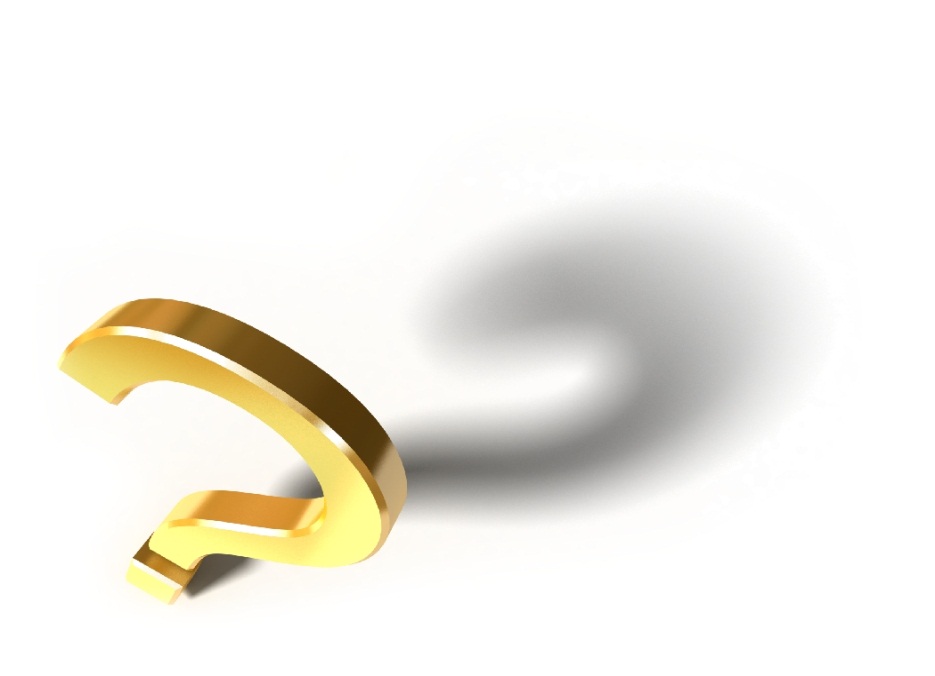 [Speaker Notes: Any questions?  Thank you all for your time and we hope that you enjoy your studies and stay in Australia.]